Proteínas Totales y Fraccionadas: Albúmina/Globulinas
Clasificación, variaciones fisiológicas y patológicas, valores de referencia,  fundamento de la determinación, técnicas de análisis, cálculo de concentración y  reporte de resultados
PRUEBAS DE FUNCIÓN HEPÁTICA
Al hígado se le puede asignar  la función de un gran  laboratorio de
complejas actividades  íntimamente relacionadas  entre sí (1).
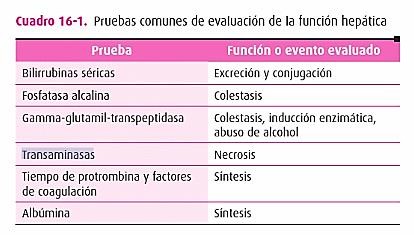 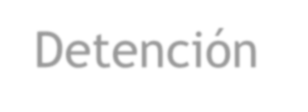 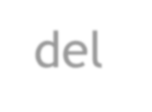 Detención del  flujo
el
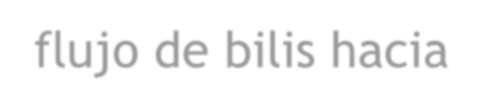 de bilis hacia
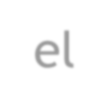 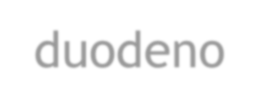 duodeno
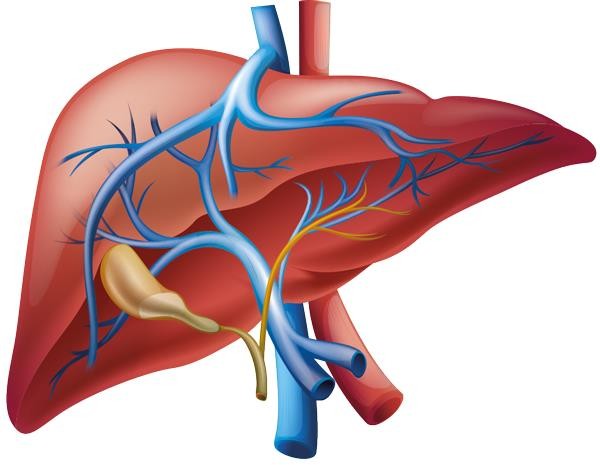 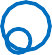 Proteínas Totales
▶ Proteína séricas: componentes más  significativos que contribuyen a la  presión osmótica dentro del espacio  vascular y reduce al mínimo la  extravasación del líquido, además del  transporte de muchas sustancias
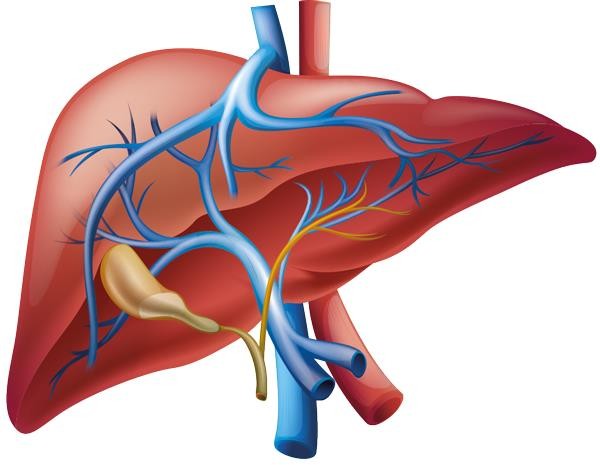 ▶	La	albúmina
y	la	globulinas
mayor	parte	de	las
representan	la
proteínas	séricas	y	se	determinan  juntas como proteínas totales.
Globulinas en general
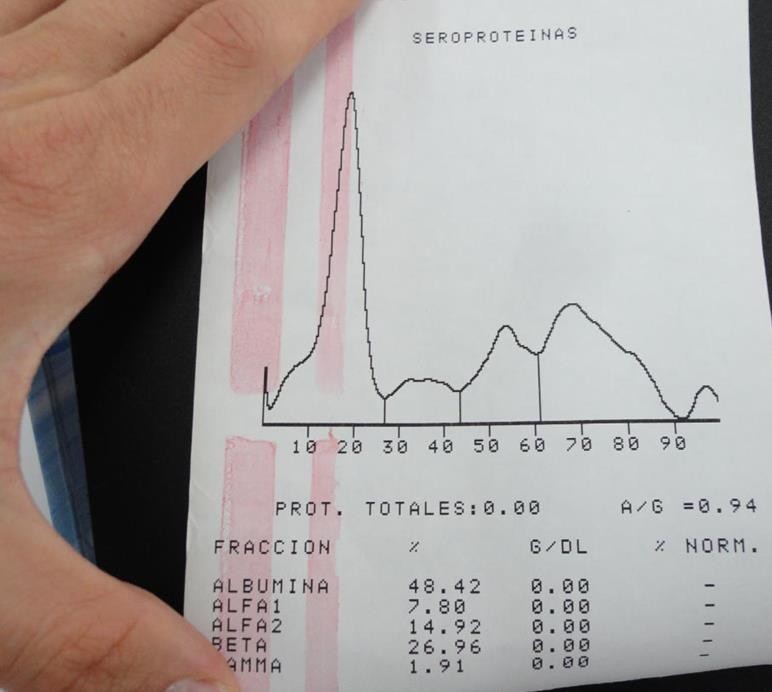 ▶	Proteínas	séricas	distintas	de	la
albúmina
▶	Solubles	en	agua	y	soluciones  salinas
▶	Mantenimiento	de	la	presión
osmótica < albúmina
▶	Vehículos de transporte < albúmina
Globulinas se dividen	en:
▶	globulinas  (1 y 2 )
▶	globulinas β
▶	globulinas γ
Clasificación de las globulinas en general (2)
globulinas - 1
▶	α1-antitripsina: inhibidor de la proteasa
▶	globulina	tiroidea	y	unida	a	cortisol:  proteínas transportadoras
globulinas 2
▶	haptoglobinas:	se	unen	la	hemoglobina  durante la hemólisis
▶	ceruloplasmina: transporta cobre
▶	protrombina
▶	colinesterasa: catabolismo - acetilcolina
globulinas β1
▶	lipoproteínas
▶	transferrina
▶	plasminógeno
▶	proteínas complementarias
globulinas β
▶	fibrinógeno.
gammaglobulinas
▶	inmunoglobulinas (anticuerpos)
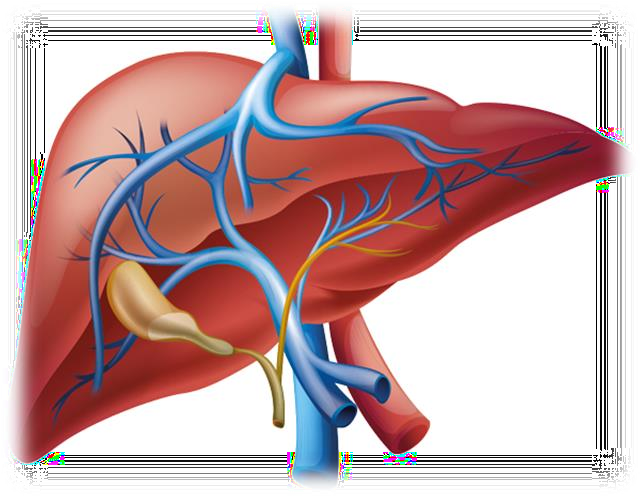 Funciones de síntesis hepática
Síntesis de proteínas
▶	Hígado:	lugar	de	síntesis	de	la	mayor	parte	de	las	proteínas
plasmáticas
▶	Excepciones: inmunoglobulinas y el factor Von Willenbrand.
▶ Enfermedades hepáticas:  los niveles en plasma de las proteínas  sintetizadas, el descenso es mayor en las enfermedades hepáticas  crónicas, sobre todo en la cirrosis.
La disparidad en los niveles de proteínas entre las enfermedades  hepáticas agudas y crónicas se debe en parte a las diferencias en la  vida media de las proteínas.
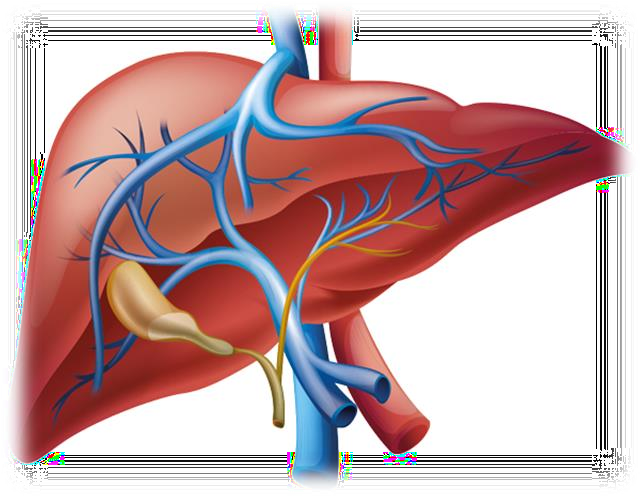 Funciones de síntesis hepática
Tiempo de vida media proteínas de síntesis hepáticas
▶	Albúmina T vida ½	20 días  los cambios, se producen lentamente.
▶	Factor VII T vida ½	4 a 6 horas
▶	Transtirretina (pre-albumina) T vida ½	de 1 a dos días
▶	Transferrina T vida ½ 6 días
Otro factor importante en el descenso de los niveles de proteínas en la  cirrosis es la hipertensión portal, que disminuye la liberación de  aminoácidos al hígado.
Funciones de síntesis hepática
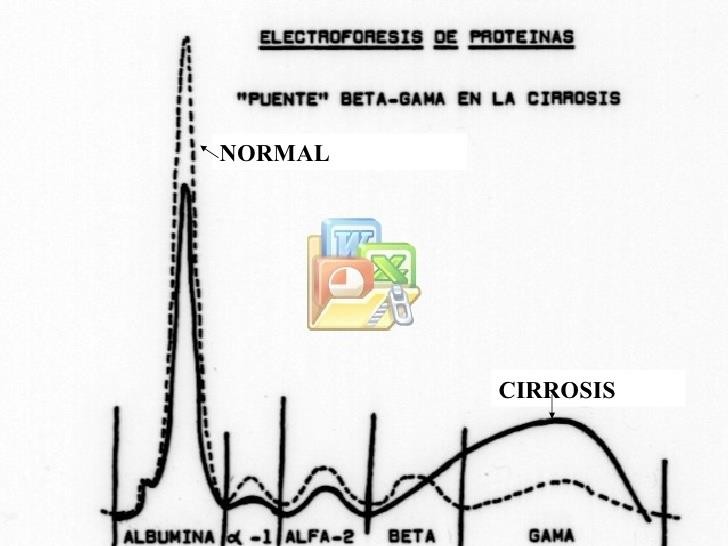 ▶	La electroforesis de proteínas séricas  y	la	cuantificación  inmunoglobulinas	pueden
de  revelar
daño
cambios	característicos	del  hepático.
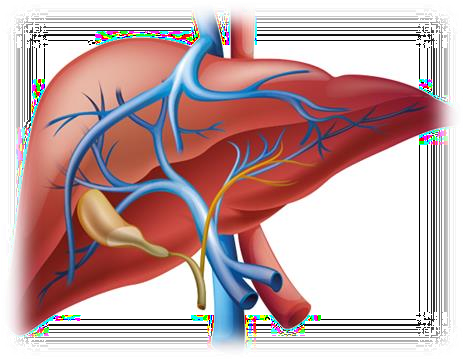 ▶ Puesto que el daño hepático  normalmente progresa de forma  rápida, un cuadro típico incluiría  niveles bajos de globulinas 1,  2 y  B, con niveles normales de albúmina  y γ-globulinas.
Funciones de síntesis hepática
▶ En la cirrosis, las bandas  correspondientes a la albúmina, las  globulinas 1,  2 y la transferrina  disminuyen; sin embargo, se produce  normalmente un aumento de las  inmuno globulinas G (IgG) y A (IgA).
▶ En la hepatitis autoinmune, la  albúmina normalmente disminuye, lo  que va acompañado de un importante  aumento de la IgG.
▶ La cirrosis biliar primaria va  acompañada de un aumento de la  IgM.
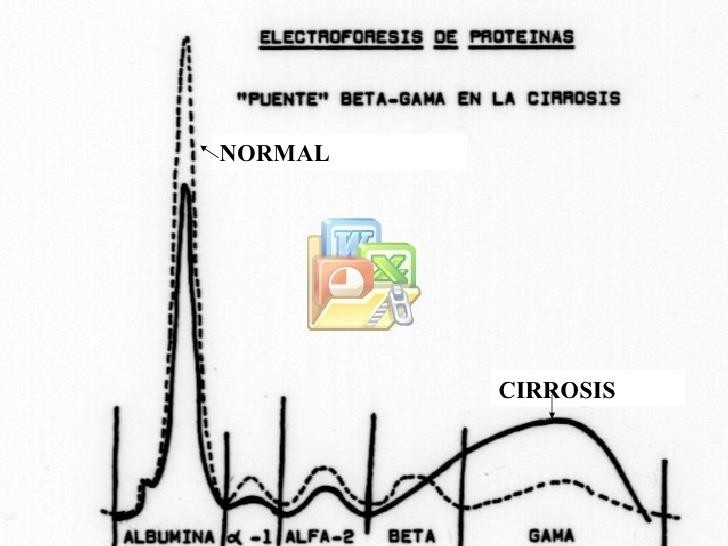 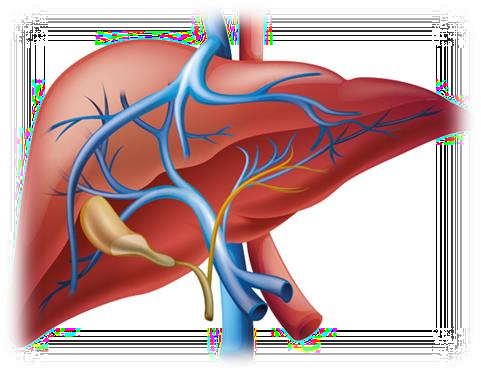 Albúmina
▶ Más importante de las proteínas producidas por  el hígado; la síntesis hepática aumenta debido a  la baja presión oncótica plasmática y  disminuye en presencia de citocinas,  principalmente interleucina-6.
▶ Aunque la tasa normal de síntesis de albúmina es  de 120 mg/kg/dia, puede llegar prácticamente a  doblarse cuando la presión oncótica plasmática  es baja.
▶ La disminución de los niveles de albúmina es uno  de los principales síntomas para el pronóstico de  los pacientes con cirrosis
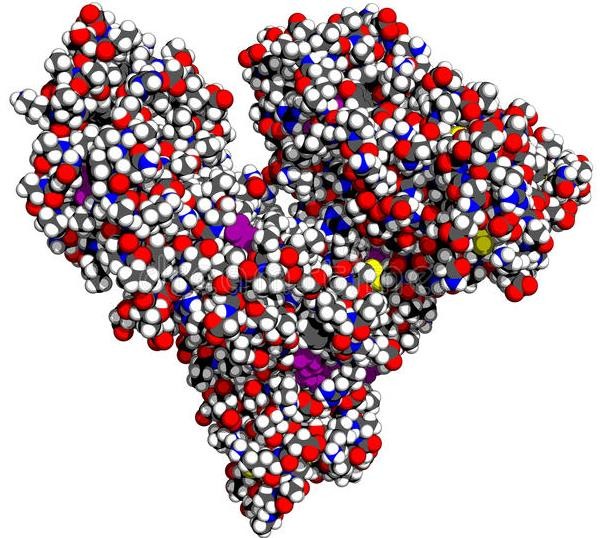 Métodos de análisis proteínas totales
▶	Reacción de Biuret: Método colorimétrico de punto final
▶	Reactivo: Sulfato cúprico, tartrato-sódicopotásico, KI, NaOH
▶	Muestra: suero o plasma heparinizado.
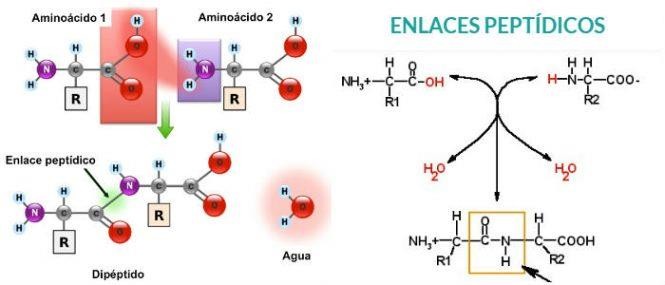 Métodos de análisis proteínas totales
▶ En la reacción se forma un quelato entre el ión Cu2+ y  los enlaces peptídicos de las proteínas en medio  alcalino con la formación de un complejo coloreado  violeta cuya absorbancia se mide fotométricamente.
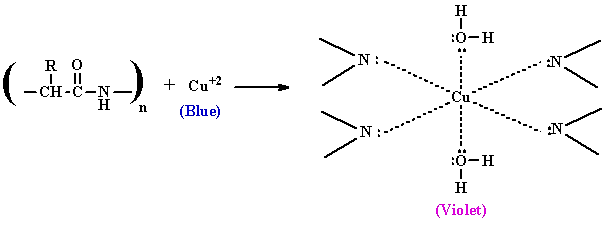 ▶ La intensidad del color  producido es proporcional a  la concentración de  proteínas en la muestra.
Métodos de análisis proteínas totales
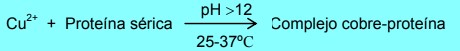 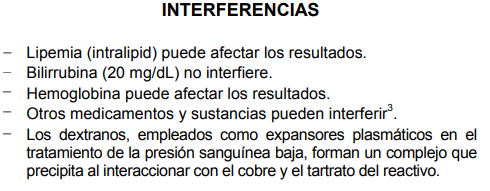 Valores de referencia - Proteínas  totales
▶ hiperproteinemia (hiperalbuminemia): mieloma  múltiple [inmunoglobulinas monoclonales]  deshidratación (vómitos severos, diarrea),  enfermedad de Addison y diabetes acidósica. La  hemoconcentración  hiperproteinemia relativa,  al verse aumentadas en el mismo grado las  concentraciones de todas las proteínas  plasmáticas individuales.
▶ Hipoproteinemia	(hipoalbuminemia):  malnutrición, edema, síndrome nefrótico, mala  absorción y cirrosis hepática severa. Al estar la  albúmina presente a tan alta concentración el  simple descenso de esta proteína puede ser causa  de hipoproteinemia.
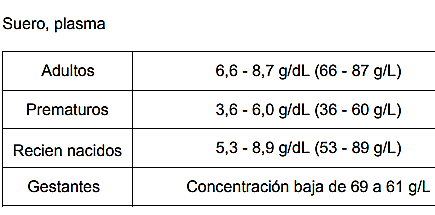 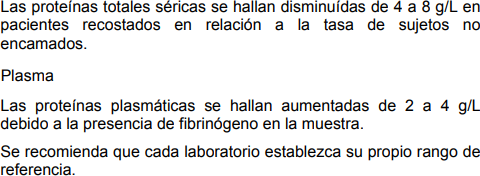 Albumina
La albúmina se combina con el verde de bromocresol a pH ligeramente ácido, produciéndose un cambio de color del indicador, de amarillo verdoso a verde azulado proporcional a la concentración de albúmina presente en la muestra ensayada (1).
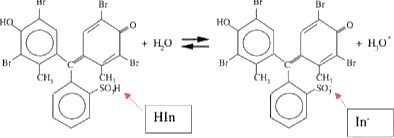 Indicador de pH: sustancia que permite medir el pH de un medio, Habitualmente, se utilizan como indicador a sustancias químicas que cambian su color al cambiar el pH de la disolución. El cambio de color se debe a un cambio estructural inducido por la protonación o desprotonación de la especie.
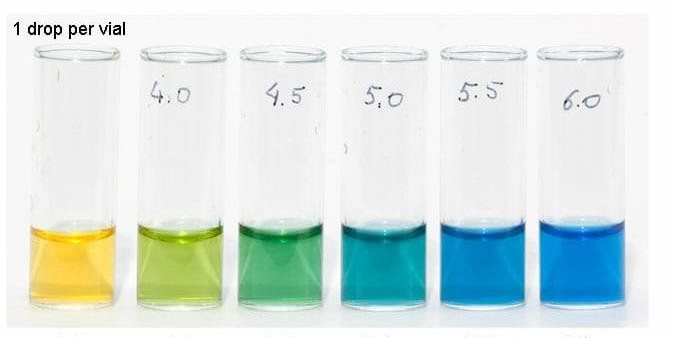 SIGNIFICADO CLÍNICO
La albúmina es una de las más importantes proteínas plasmáticas producidas en el hígado. 
Entre sus múltiples funciones se incluye nutrición, mantenimiento de la presión oncótica y transporte de sustancias como Ca++, bilirrubina, ácidos grasos, drogas y esteroides. 
Alteraciones en los valores de albúmina indican enfermedades del hígado, desnutrición, lesiones de la piel como dermatitis, quemaduras severas o deshidratación. 
El diagnóstico clínico debe realizarse teniendo en cuenta todos los datos clínicos y de laboratorio.
VALOR DE REFERENCIA
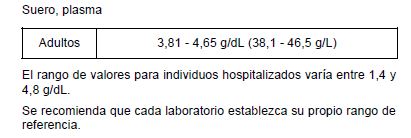 BIBLIOGRAFÍA
Henry JB. El Laboratorio en el Diagnóstico Clínico. Madrid: Marban; 2005.  1504 p.
Balcells Gorma, A. La Clínica y el Laboratorio. Edición Masson.